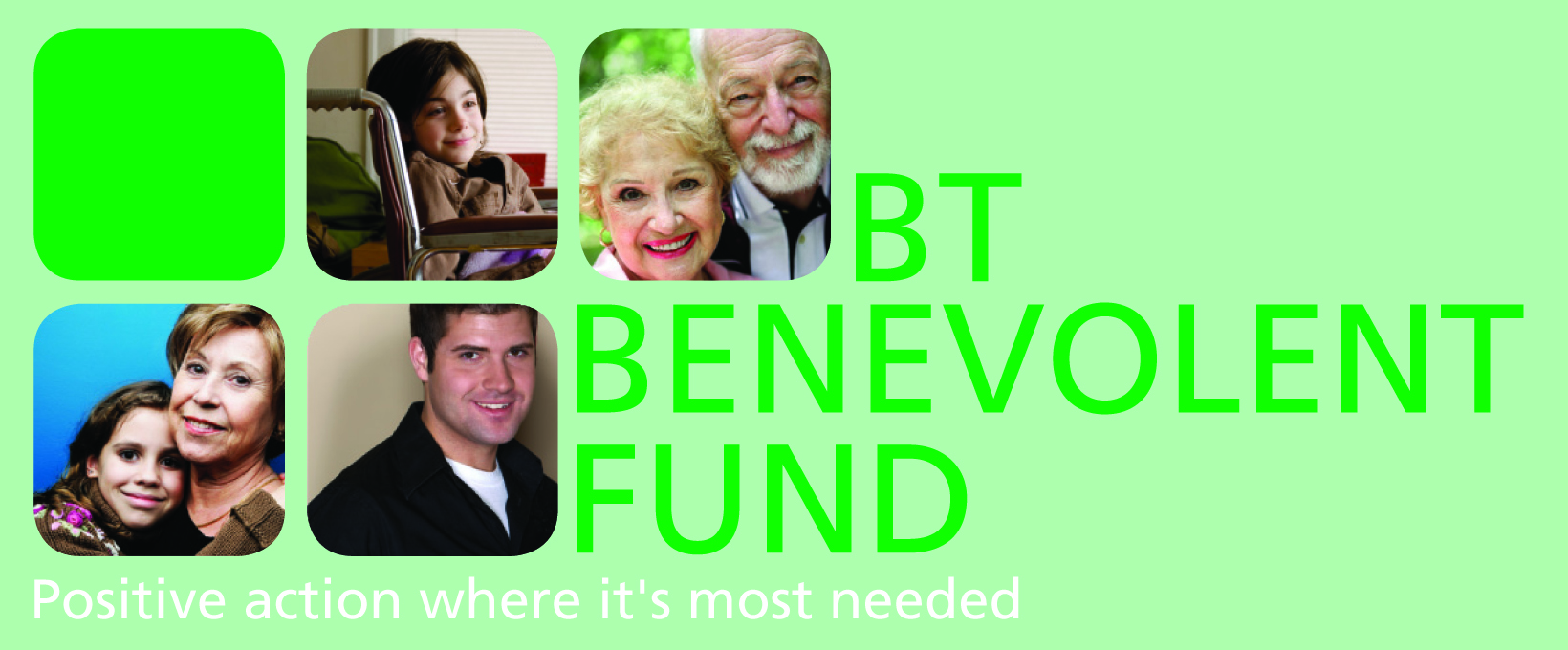 The BT Benevolent Fund (BTBF)
Your Fund
The BT Benevolent Fund exists to help current and former employees, or their dependents, who are experiencing financial hardship.
The Fund assists current employees experiencing hardship due to illness, relationship breakdown, family problems etc.
Every year the Fund spends a significant amount helping people via one-off grants and weekly payments.
There is a clear and rising need for what the Fund does, and that situation isn’t expected to change in the years ahead.
The work of the Fund is only made possible by the generosity of current and former BT people.
Please help support the work of the Fund.
Visit our website to find out more at www.benevolent.bt.com 
Become a member at:
www.handsonpayrollgiving.co.uk/BTpgrequest/